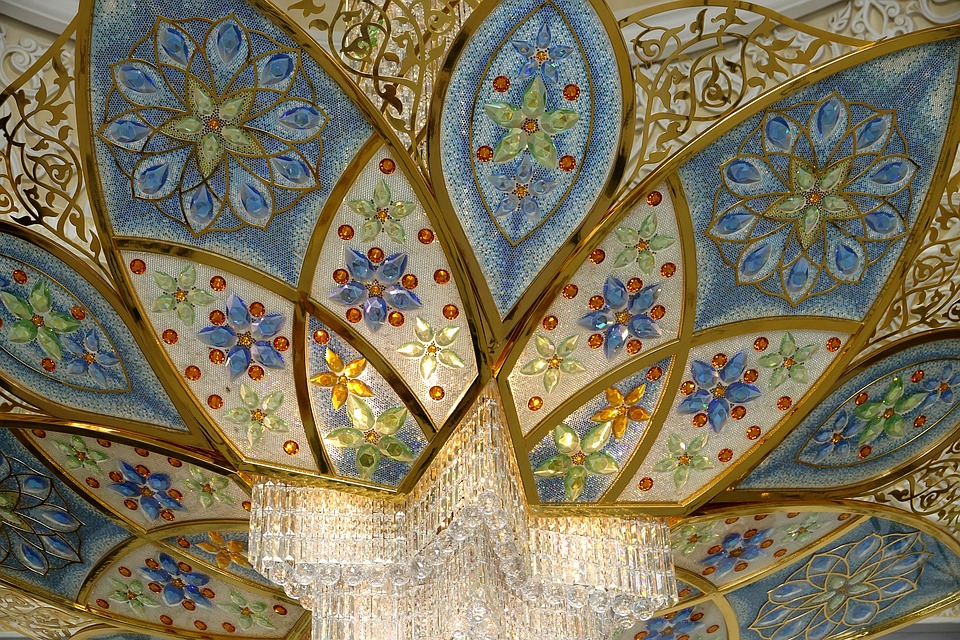 DIE WELT UM UNS GESTALTEN: MATHEMATIK UND KULTURELLE INSPIRATION IM DESIGN
[Speaker Notes: Image: Mosque Abu Dhabi Uae Islam: https://www.maxpixel.net/Mosque-Abu-Dhabi-Uae-Islam-Large-Mosque-2823720 (CC0 Public Domain)]
Stellt euch vor, ihr seid Designer der Zukunft...
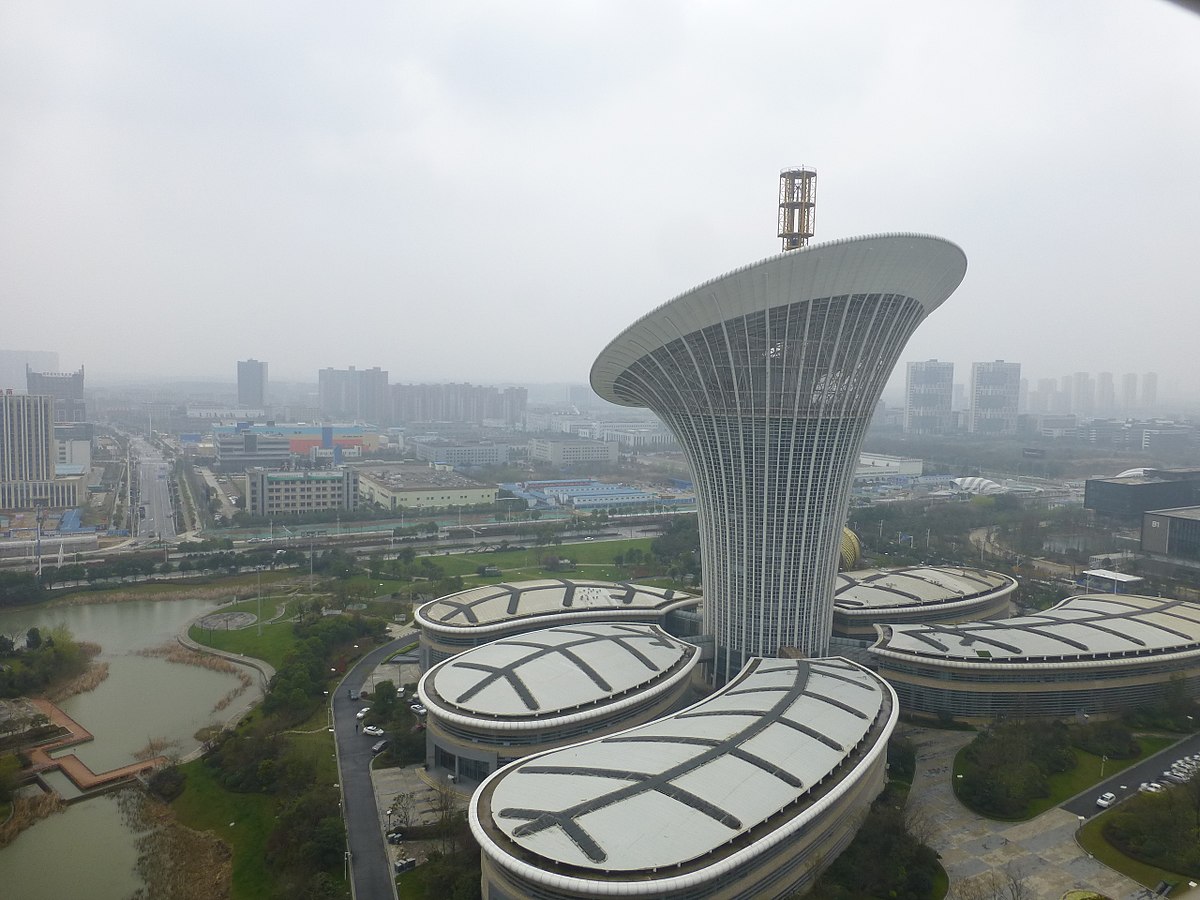 ...ihr müsst ein Gefühl dafür was schön ist mit einem Verständnis für die Mathematik verbinden...
...schaut euch das Video Ars Qubica an...
Bildquelle: User:Vmenkov [CC BY-SA 3.0 (https://creativecommons.org/licenses/by-sa/3.0)] https://commons.wikimedia.org/wiki/File:Wuhan_-_Future_City_-_Area_G_-_P1530366.JPG
[Speaker Notes: http://www.etereaestudios.com/docs_html/arsqubica_htm/index.htm]
Beginnt mit … einem Kreis und regelmäßigen Polygonen
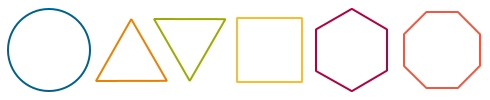 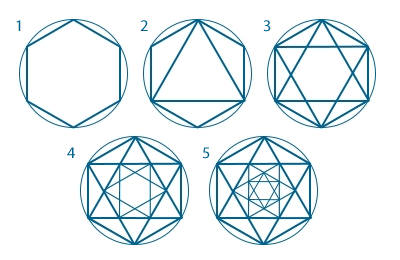 Kombiniert sie:
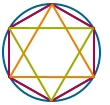 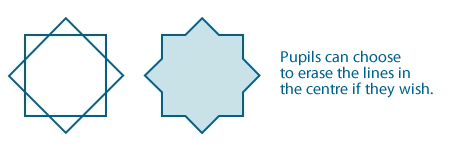 Wenn sie möchten, können die Schülerinnen und Schüler die Linien im Inneren entfernen.
Bildquelle: School of Islamic Geometric Design (http://www.sigd.org/resources/)
[Speaker Notes: More resources and step-by-step instructions on design: School of Islamic Geometric Design (http://www.sigd.org/resources/)]
Islamischer geometrischer Stammbaum
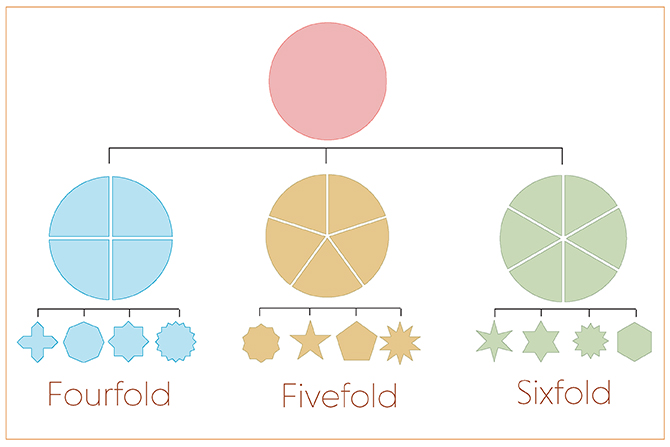 Bildquelle: School of Islamic Geometric Design (http://www.sigd.org/resources/)
[Speaker Notes: More on http://www.sigd.org/resources/basic-design-principles/
„About 90% of all patterns and compositions you will ever see, can be categorised as either fourfold, fivefold or sixfold.”]
Islamische Parkettierung
mit fünffacher Symmetrie
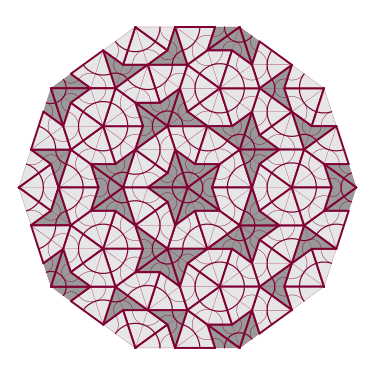 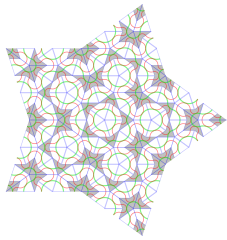 Bild 1: https://commons.wikimedia.org/wiki/File:Penrose_sun_3.svg
Bild 2: https://commons.wikimedia.org/wiki/File:SSS_Penrose_tiling,_4iter,_star.svg
[Speaker Notes: Image 1: https://commons.wikimedia.org/wiki/File:Penrose_sun_3.svg
Other: https://commons.wikimedia.org/wiki/File:Penrose7.gif  (Public Domain)
Image 2: https://commons.wikimedia.org/wiki/File:SSS_Penrose_tiling,_4iter,_star.svg]
Das Pentagram
Das Pentagramm wurde von vielen verschiedenen Völkern als ein bedeutungsvolles Symbol verwendet. Angeblich sollen es die Pythagoräer als Erkennungszeichen benützt haben.
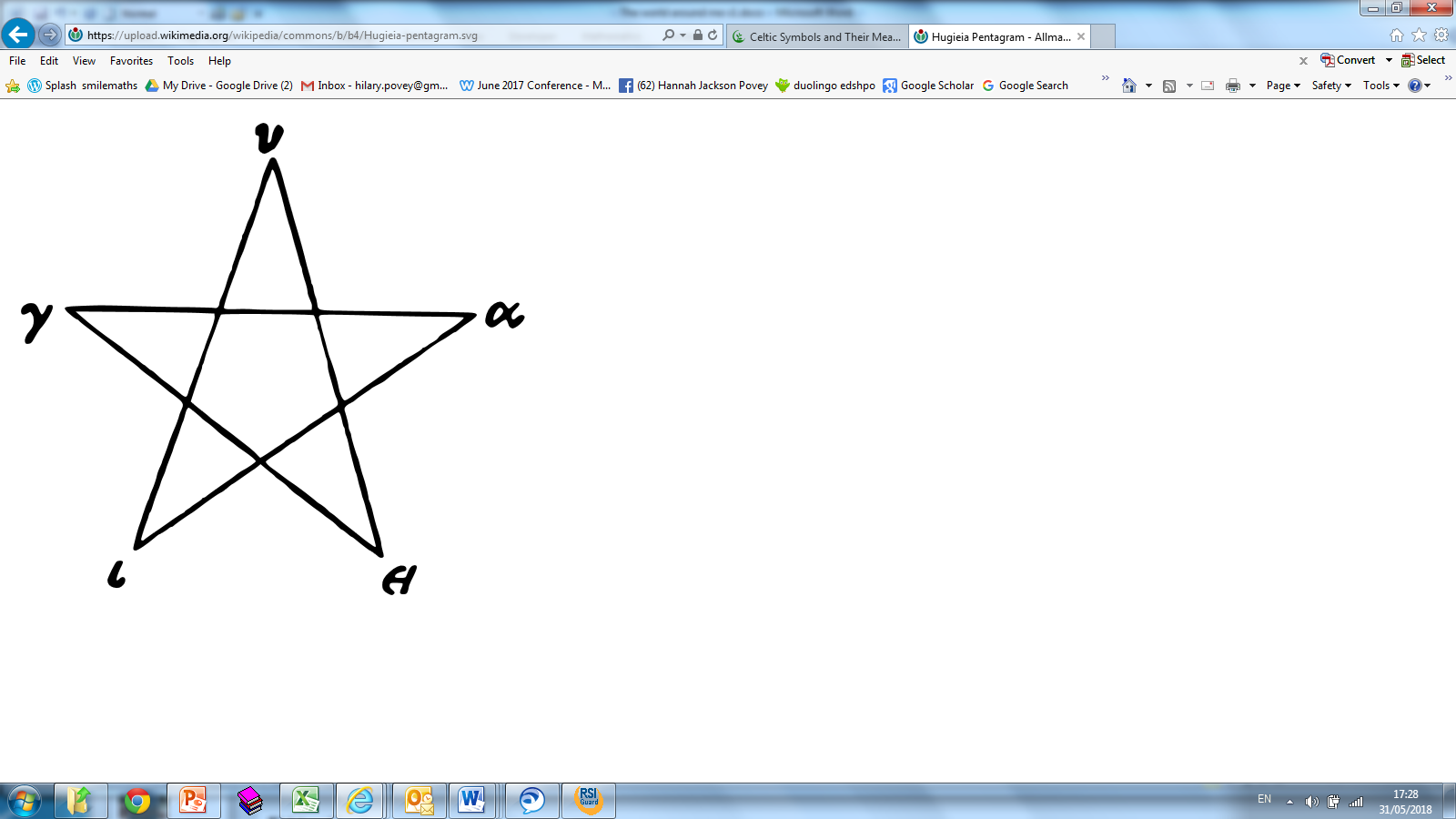 Ein Pythagoreisches „Hugieia Pentagram“
Bild: https://commons.wikimedia.org/wiki/File:Hugieia-pentagram.svg
[Speaker Notes: https://commons.wikimedia.org/wiki/File:Hugieia-pentagram.svg

Other info: https://en.wikipedia.org/wiki/Pentagram]
Symbole    (1/5)
Jüdisches religiöses Symbol -
der Davidstern
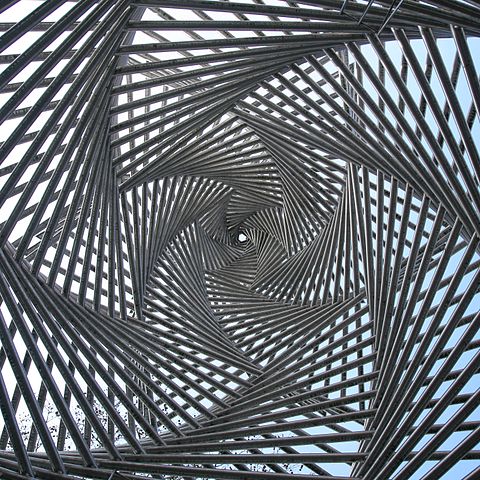 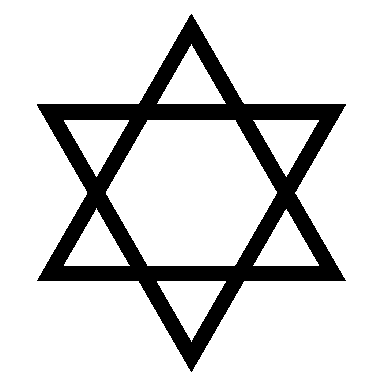 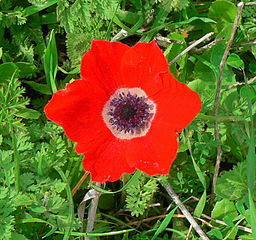 Anemone coronaria mit sechs Blütenblättern, die einen Davidstern formen
Innerhalb des Denkmals am Standort der ehemaligen Synagoge in Göttingen
Bild: https://commons.wikimedia.org/wiki/File:Starofdavid.png
Bild: https://commons.wikimedia.org/wiki/File:Calanit006.jpg
Bild: https://commons.wikimedia.org/wiki/File:Goe_Platz_der_Synagoge_Detail_2.jpg
[Speaker Notes: Image 1: https://commons.wikimedia.org/wiki/File:Starofdavid.png
Image 2: https://commons.wikimedia.org/wiki/File:Calanit006.jpg
Image 3: https://commons.wikimedia.org/wiki/File:Goe_Platz_der_Synagoge_Detail_2.jpg

Other image: https://commons.wikimedia.org/wiki/File:Leningrad_Codex_Carpet_page_e.jpg

More on religious symbols: https://www.ancient-symbols.com/religious_symbols.html]
Symbole    (2/5)
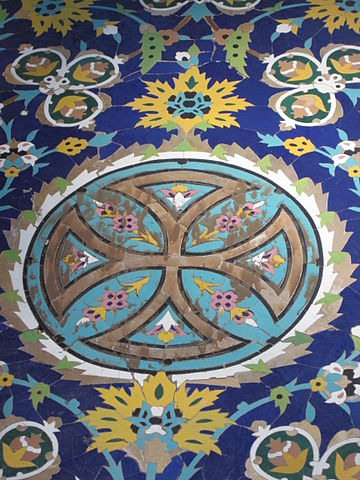 Das Kreuz im Christentum
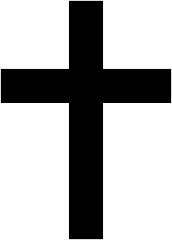 Karolingerkreuz - repräsentiert Einheit, Gleichgewicht und die Ewigkeit Gottes.
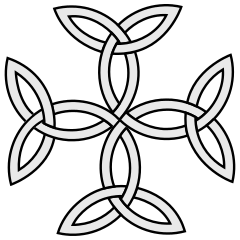 Christliches Krankenhaus, gefliestes Kreuz
Bild 3: https://commons.wikimedia.org/wiki/File:Christian_hospital,_tiled_cross_symbol,from_Mr._Isa_Bahadori_works_in_Isfahan..JPG
Bild 1: https://commons.wikimedia.org/wiki/File:Christian_cross.svg
Bild 2: https://commons.wikimedia.org/wiki/File:Coa_Illustration_Cross_Carolingian.svg
[Speaker Notes: Image 1: Boris23 (talk · contribs) [Public domain]  https://commons.wikimedia.org/wiki/File:Christian_cross.svg 
Image 2: https://commons.wikimedia.org/wiki/File:Coa_Illustration_Cross_Carolingian.svg
Image 3: https://commons.wikimedia.org/wiki/File:Christian_hospital,_tiled_cross_symbol,from_Mr._Isa_Bahadori_works_in_Isfahan..JPG

More on religious symbols: https://www.ancient-symbols.com/religious_symbols.html]
Symbole    (3/5)
Islamisches religiöses Symbol - 
die Mondsichel
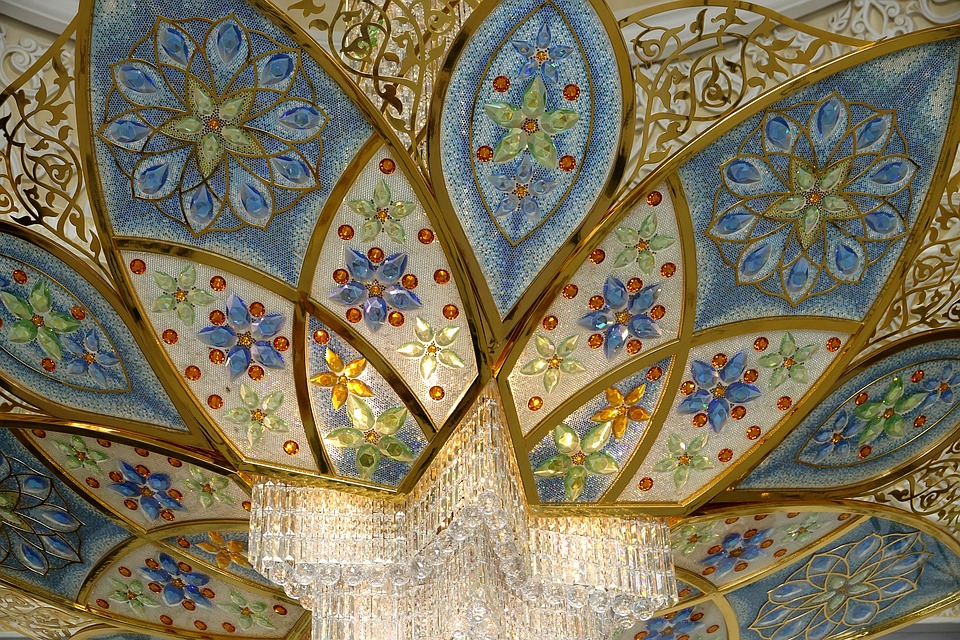 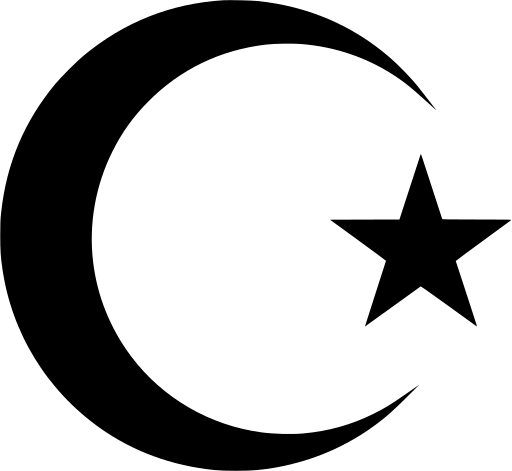 Moschee Abu Dhabi UAE Islam
Bild 1: https://svgsilh.com/image/1301942.html
Bild 2: https://www.maxpixel.net/Mosque-Abu-Dhabi-Uae-Islam-Large-Mosque-2823720
[Speaker Notes: Img1: Crescent Moon: https://svgsilh.com/image/1301942.html (Public Domain)
Img2: Mosque Abu Dhabi Uae Islam: https://www.maxpixel.net/Mosque-Abu-Dhabi-Uae-Islam-Large-Mosque-2823720 (CC0 Public Domain)

More on religious symbols: https://www.ancient-symbols.com/religious_symbols.html
Other examples of decorations: 
https://www.dreamstime.com/royalty-free-stock-photography-islam-pattern-texture-background-image17194657
https://www.maxpixel.net/Travel-Abu-Dhabi-Mosque-White-Orient-Architecture-615415]
Symbole    (4/5)
Yin-Yang
Das Yin, der dunkle Wirbel, wird assoziert mit Schatten, Weiblichkeit und dem Tal einer Welle; das Yang, der helle Wirbel, steht für Helligkeit, Leidenschaft und Wachstum.


Dharmachakra (Rad des Gesetzes) – buddhistisches Symbol für den idealen Herrscher


Fleur-de-lis (heraldische Lilie)
Die drei Blätter repräsentieren die drei sozialen Klassen im Mittelalter: 
die Arbeitenden,
die Kämpfenden, 
die Betenden.
Das Symbol wurde insbesondere von den europäischen Rittern verwendet.
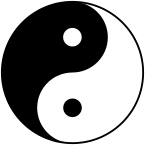 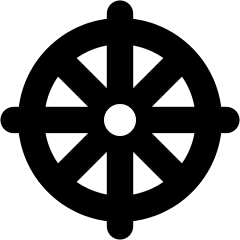 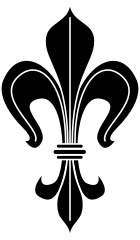 Bild 1: By Kenny Shen - Own work, Public Domain, https://commons.wikimedia.org/w/index.php?curid=2612981
Bild 2: https://commons.wikimedia.org/wiki/File:Wheel_of_Dharma.svg
Bild 3: https://commons.wikimedia.org/wiki/File:Lilie_stilisiert_2.svg
[Speaker Notes: Image 1: By Kenny Shen - Own work, Public Domain, https://commons.wikimedia.org/w/index.php?curid=2612981
Image 2: https://commons.wikimedia.org/wiki/File:Wheel_of_Dharma.svg
Image 3: https://commons.wikimedia.org/wiki/File:Lilie_stilisiert_2.svg 

More on religious symbols: https://www.ancient-symbols.com/religious_symbols.html]
Symbole   (5/5)
Das „Teilen“-Symbol – im Internet verwendet, um einen Inhalt zu kennzeichnen, der mit anderen geteilt werden kann. Es soll den Akt des Teilens visuell durch eine Hand darstellen, die einer anderen Hand ein Objekt reicht, und zugleich stellt es ein Auge dar, auf das man schaut.
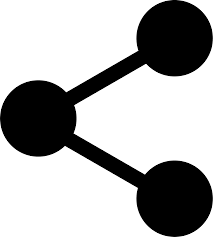 Triskele – ein altes keltisches Symbol, das an vielen Orten gefunden wurde, z.B. in Malta (4400-3600 v. Chr.) und Irland (um 3200 v. Chr.). Es repräsentiert viele Dinge, die ein dreifaches Wesen aufweisen: z. B. der Fluss des Lebens, der Vergangenheit, Gegenwart und Zukunft umfasst.
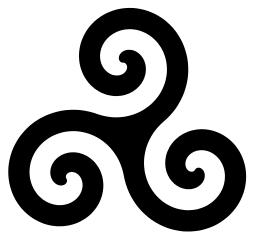 Bild 1: https://svgsilh.com/image/880816.html
Bild 2: https://commons.wikimedia.org/wiki/File:Triskele-Symbol-spiral-five-thirds-turns.svg
[Speaker Notes: Image 1: https://svgsilh.com/image/880816.html
Image 2: https://commons.wikimedia.org/wiki/File:Triskele-Symbol-spiral-five-thirds-turns.svg]
Kombinationen von Symbolen
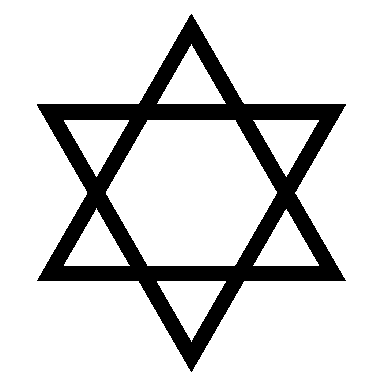 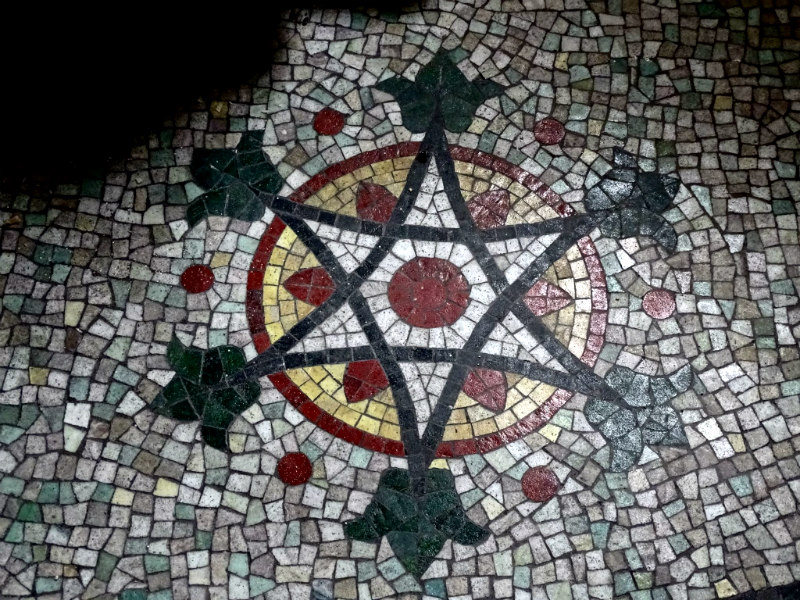 Der Davidstern (oder Schild Davids)
Die zwei ineinandergreifenden Dreiecke könnten die wechselseitige Beziehung zwischen Mensch und Gott darstellen.
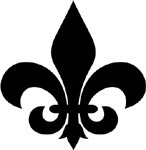 Mosaik in der Kirche St. Peter, Wallingford
Fleur-de-lis – Drei soziale Klassen
Bild 1: https://commons.wikimedia.org/wiki/File:Starofdavid.png
Bild 2: https://commons.wikimedia.org/wiki/File:Lilie_stilisiert_2.svg 
Bild 3: https://medievalmosaic.com/wp-content/uploads/2017/11/Dsc08386-1.jpg
[Speaker Notes: Image 1: https://commons.wikimedia.org/wiki/File:Starofdavid.png
Image 2: https://commons.wikimedia.org/wiki/File:Lilie_stilisiert_2.svg 
Image 3: St Peter's Church, Wallingford/ Wallingford Castle -  https://medievalmosaic.com/wp-content/uploads/2017/11/Dsc08386-1.jpg

More on religious symbols: https://www.ancient-symbols.com/religious_symbols.html
the three leaves represent the medieval social classes: those who worked, those who fought and those who prayed.]
Mittelalterliche islamische Parkettierung
enthüllt mathematisches Wissen
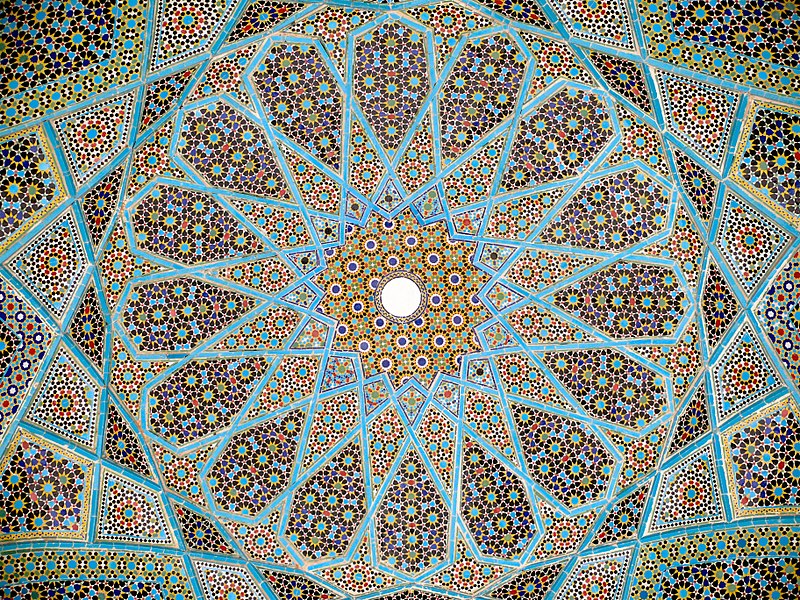 Artikel von Jeff Hecht auf: NewScientist.com
https://www.newscientist.com/article/dn11235-medieval-islamic-tiling-reveals-mathematical-savvy/
[Speaker Notes: More on https://www.newscientist.com/article/dn11235-medieval-islamic-tiling-reveals-mathematical-savvy/]
Girih Designs werden aus fünf regelmäßig geformten Kacheln zusammengestellt, darunter eine Schleifenform, eine Raute, ein Fünfeck, ein längliches Sechseck und ein Zehneck.

Könnt ihr in diesem Muster einige der Formen entdecken?
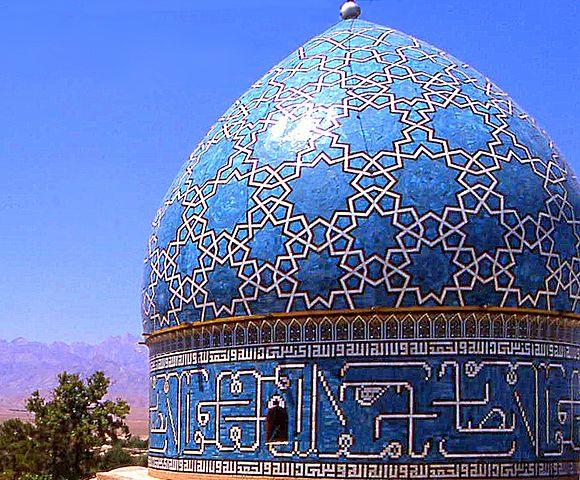 Detail der Kuppel des
Shah Nematollah Vali Schreins
Bildquelle: https://commons.wikimedia.org/wiki/File:Shah_Nematollah_Vali_Shrine_13_detail.jpg  Author: anaareh saaveh
[Speaker Notes: Image: https://commons.wikimedia.org/wiki/File:Shah_Nematollah_Vali_Shrine_13_detail.jpg]
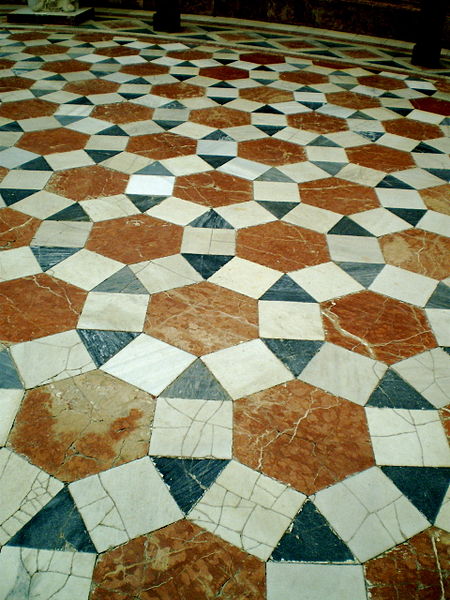 Sucht nach Parkettierungsmustern in eurer Umgebung. 

Macht Fotos, um sie mit anderen zu teilen und die mathematischen Eigenschaften der Parkettierungen zu diskutieren, die ihr gefunden habt.
Gekachelter Boden im Museo Arqueológico de Sevilla, Spanien. Semireguläre Parkettierung.
Bildquelle: https://commons.wikimedia.org/wiki/File:Semi-regular-floor-3464.JPG  Author: AnnekeBart
[Speaker Notes: Tile floor from Museo Arqueológico de Sevilla, Spain. Semi-regular Tessellation. (https://commons.wikimedia.org/wiki/File:Semi-regular-floor-3464.JPG)]
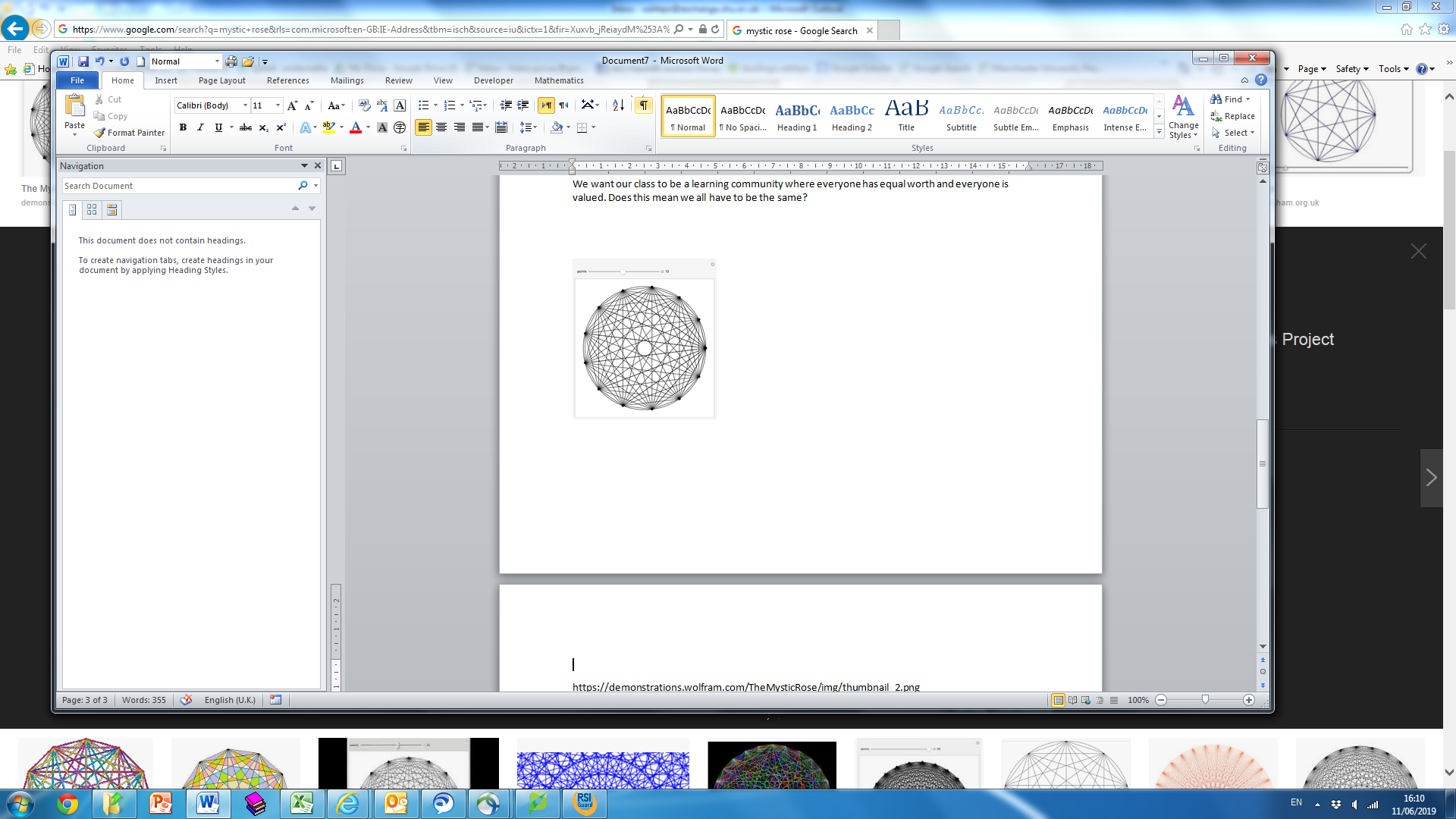 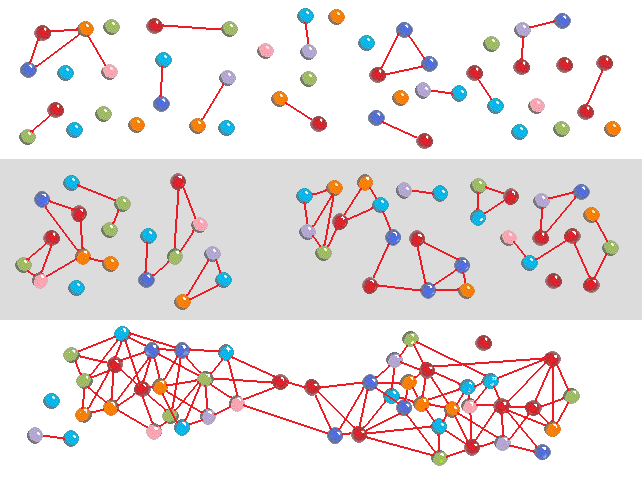 Diese beiden Bilder könnten eine soziale Welt darstellen.
Bildquelle: https://demonstrations.wolfram.com/TheMysticRose/ 	Bildquelle: https://en.wikipedia.org/wiki/File:Network_self-organization_stages.png   Takemori39
Michael Croucher  CC BY-NC-SA
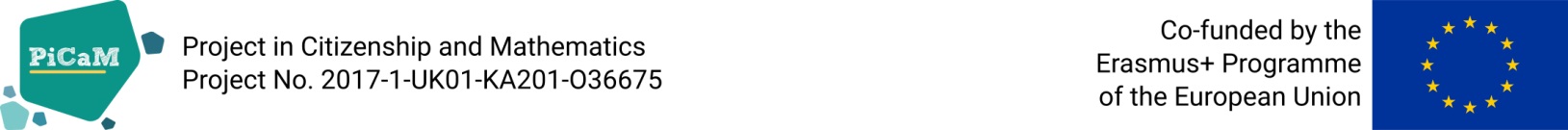 Except where otherwise noted, this work is licensed under the Creative Commons Attribution 4.0 International License. To view a copy of this license, visit http://creativecommons.org/licenses/by/4.0/
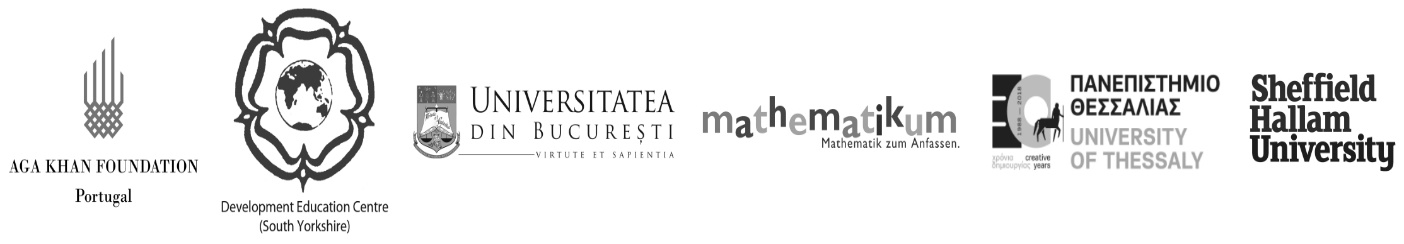